Wise County Disasters
Identifying the Historic and Future Extent of Flooding Throughout Wise County, Virginia.
Kimberly Berry (Project Lead), Abhijeet Singh Baghel, Grant Bloomer, Zachary Tate
Objectives
Abstract
Wise County is located in the Appalachian Mountains of southwest Virginia. Mountainous terrain increases the amount of runoff into local drainage basins during strong storms, which can increase the frequency of flash floods. This project determined areas that are more susceptible to flooding using Esri ArcGIS and The Coupled Routing and Excess Storage (CREST) model to analyze data collected from Landsat 5 Thematic Mapper, Landsat 8 Operational Land Imager, and Shuttle Radar Topography Mission (SRTM). These sensors collected data on rainfall, elevation, and land use change from 2000-2015. The modeled flooding data was compared to estimated historical floods to increase the confidence of the CREST modeled flood predictions. Maps created from the flood models have been handed off to the Wise County Emergency Operations Center for use in planning for future flood events.
Compare historical floods to flood models
Understand when peak flooding conditions occur
Identify areas in Wise County susceptible to flooding 
Provide information needed to help prepare for future floods
Study Area
Legend
            Wise County
Elevation (Meters)
            High: 1283


            Low: 358
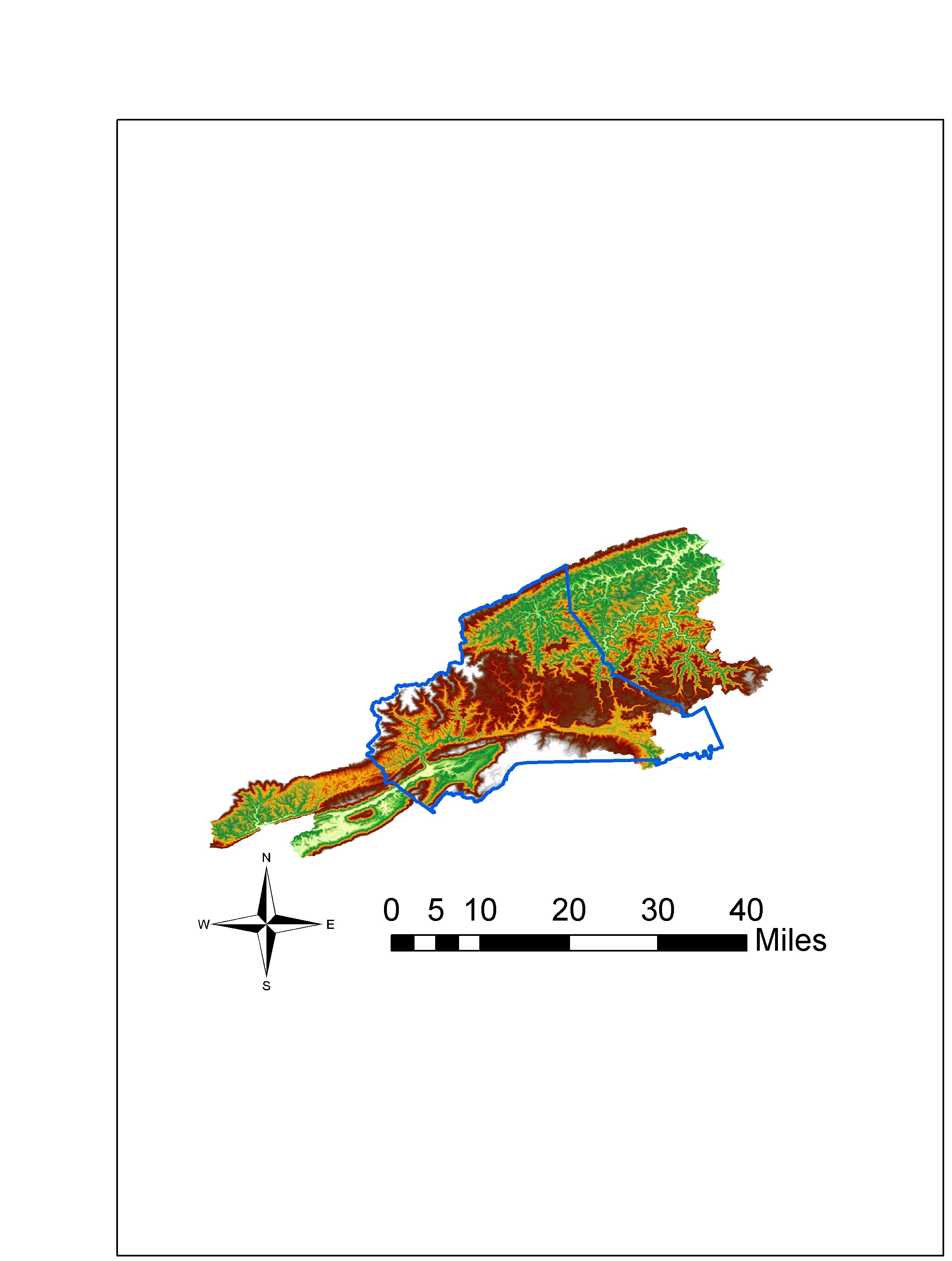 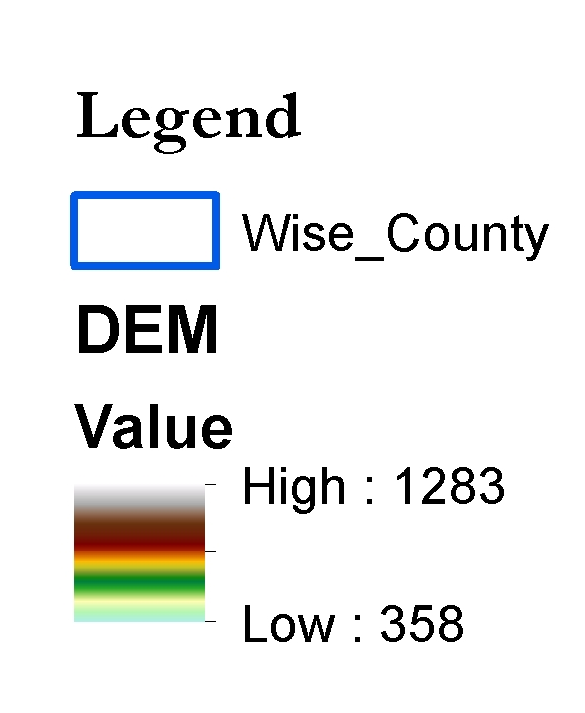 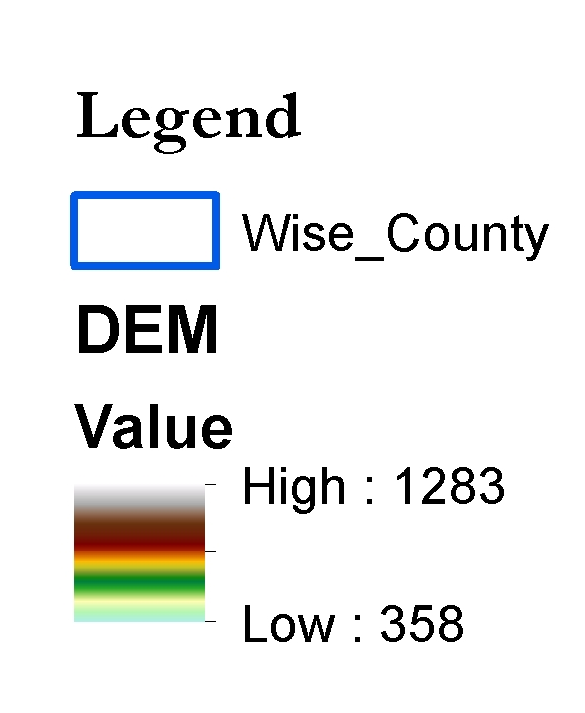 Methodology
Processed Data
Data Acquisition
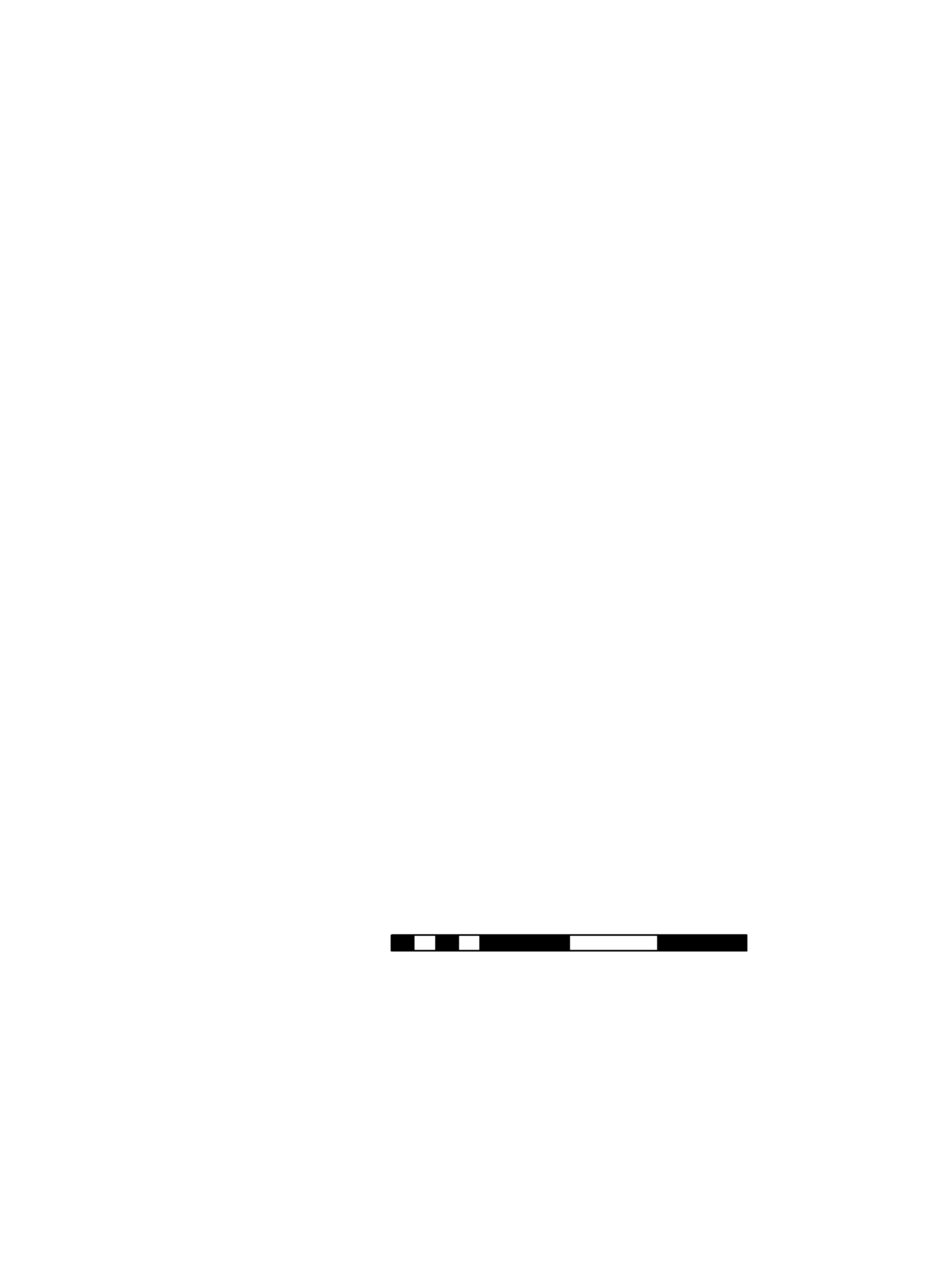 0         10       20        30      40

                    Miles
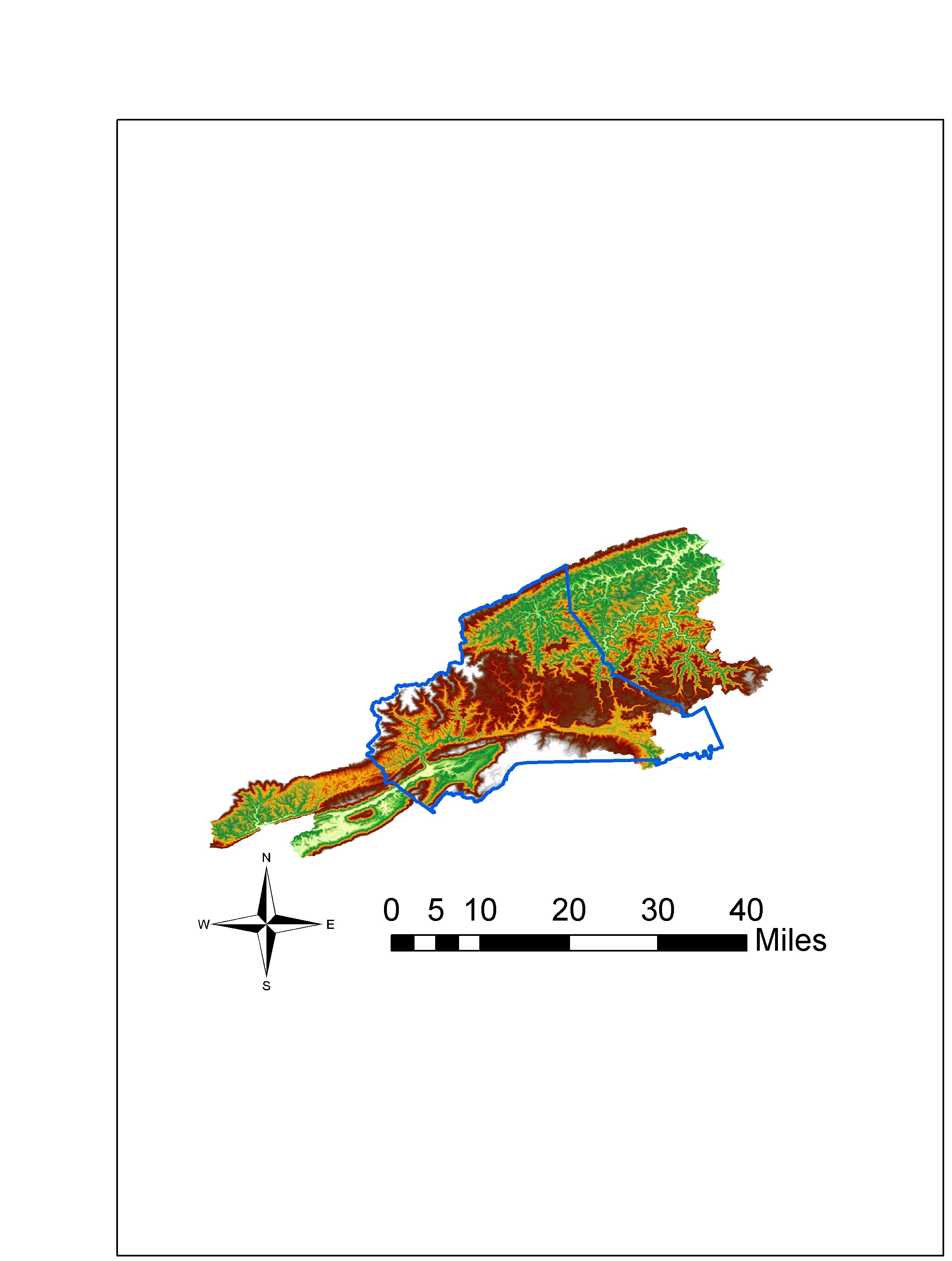 Flow Accumulation
Flow
Direction
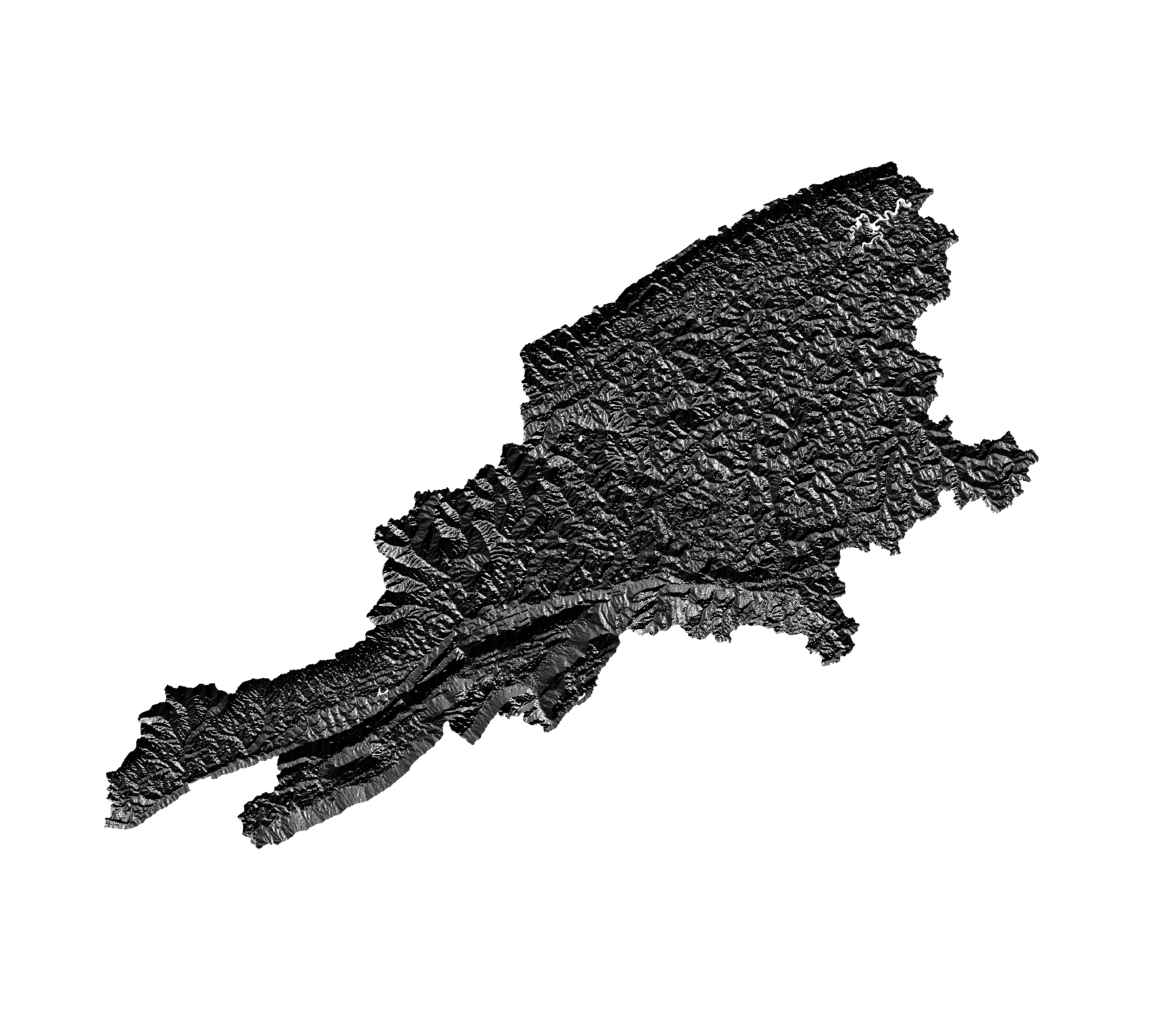 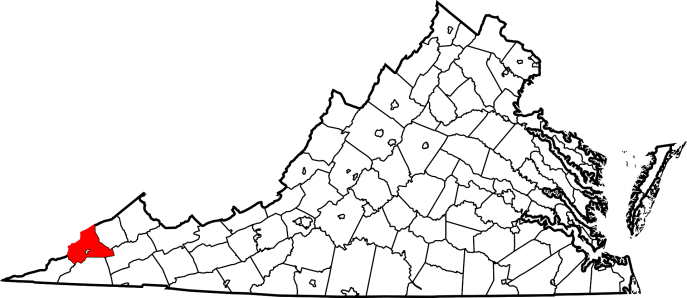 Streams
Networks
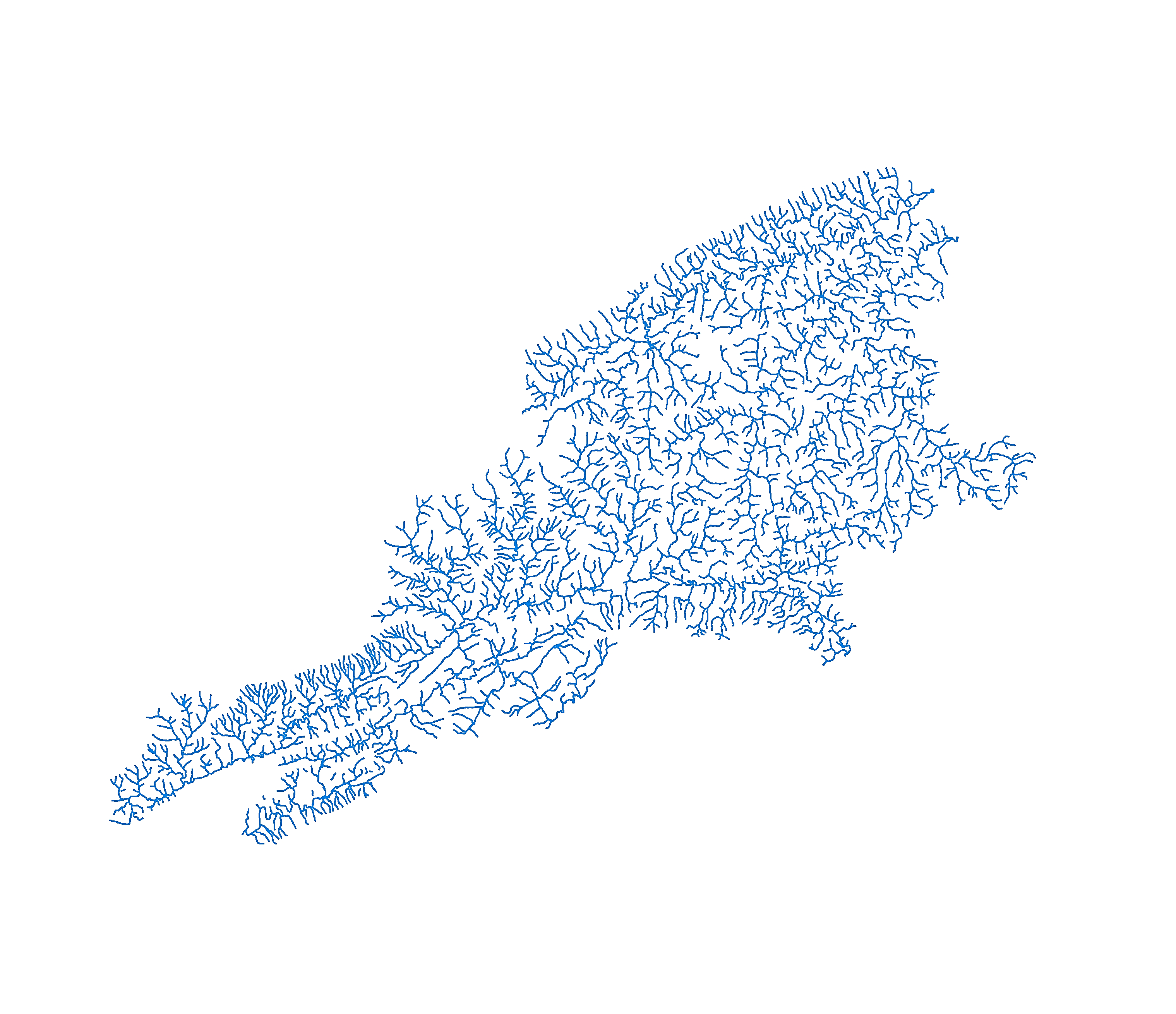 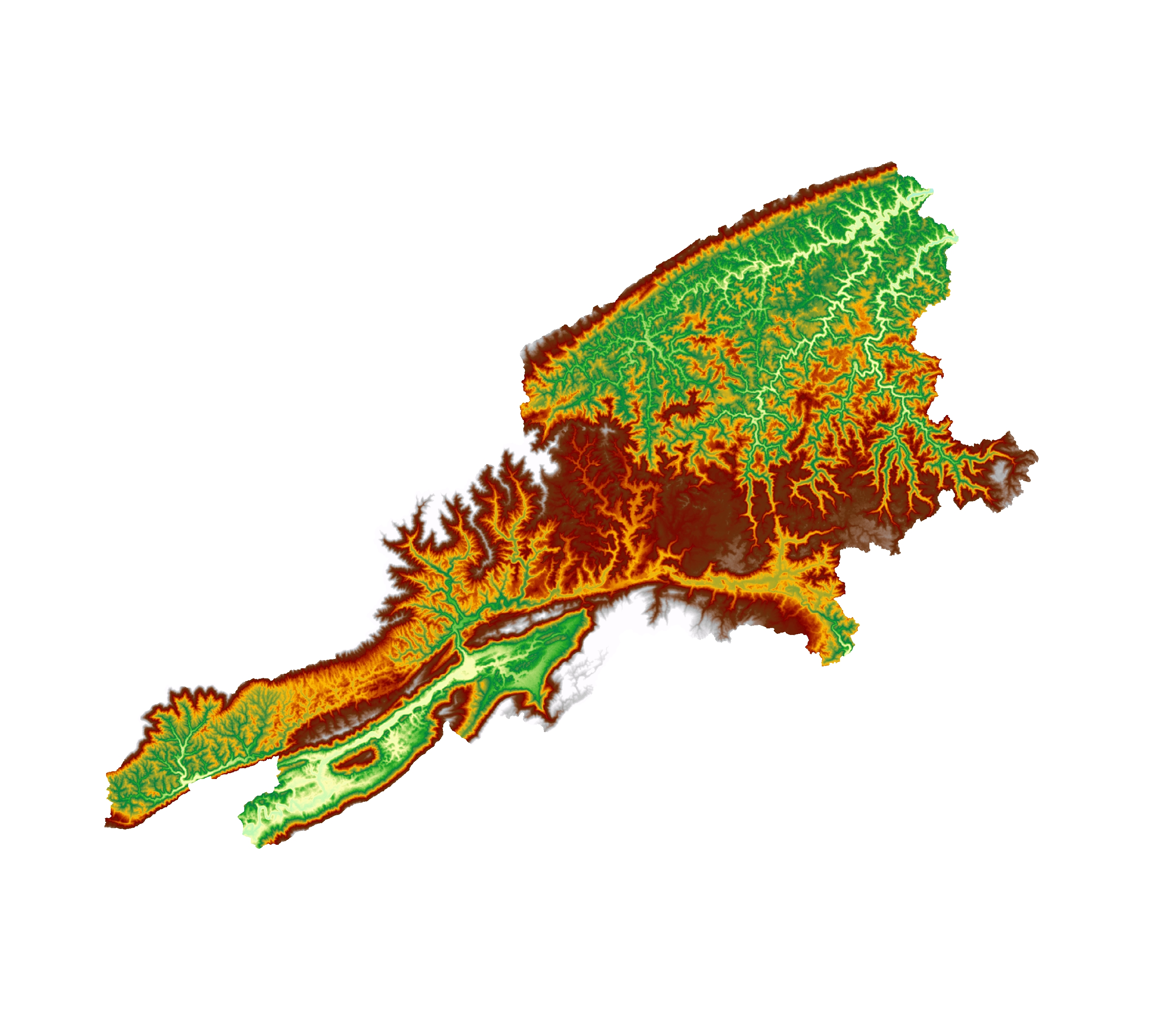 Digital Elevation
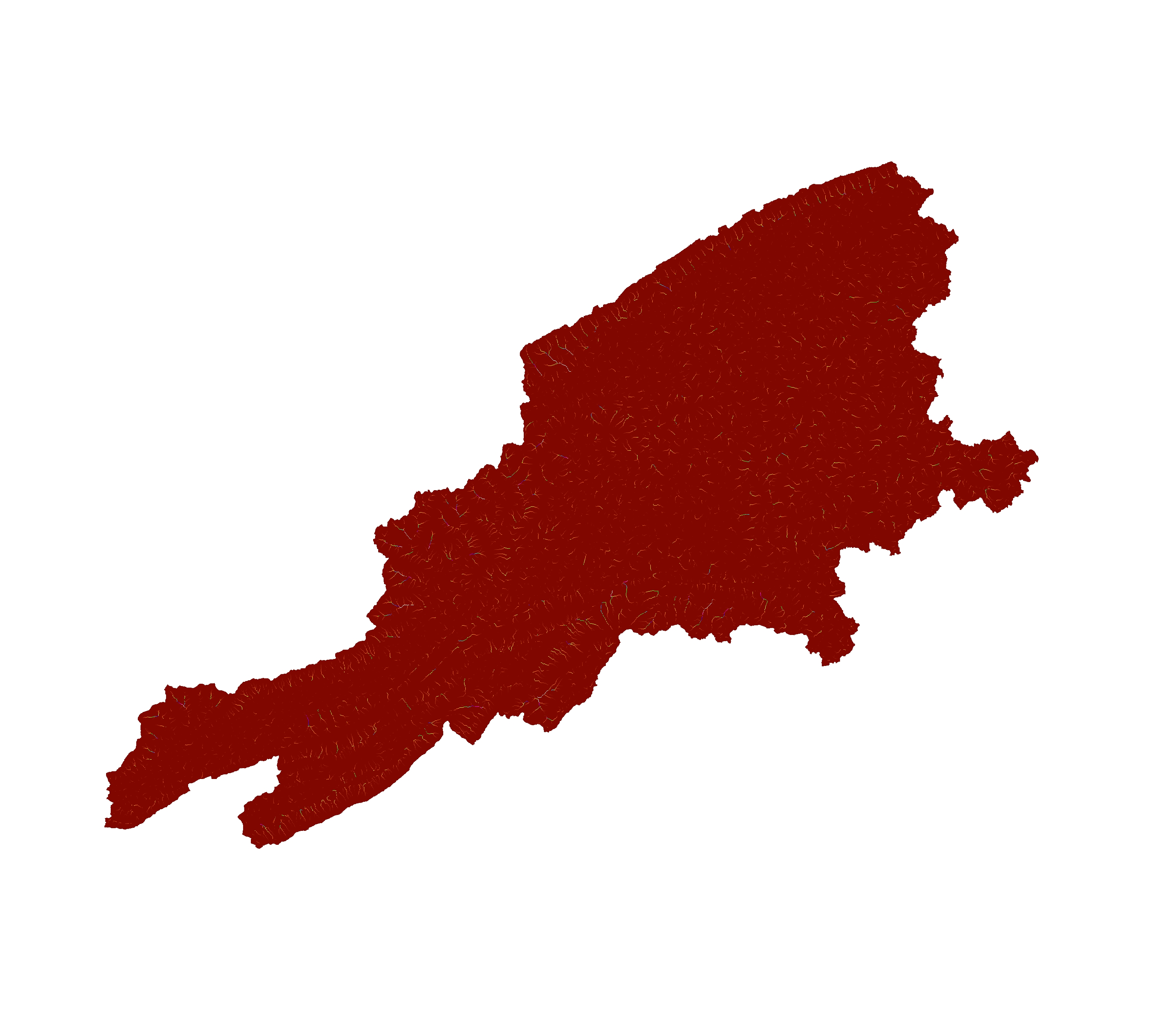 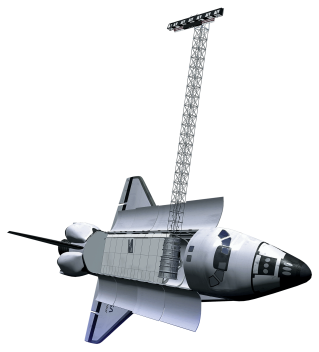 Earth Observations
Data Acquisition
Data Acquisition
Basics Folder
Shuttle Radar 
         Topography Mission 
    (SRTM)
Potential Evapotranspiration
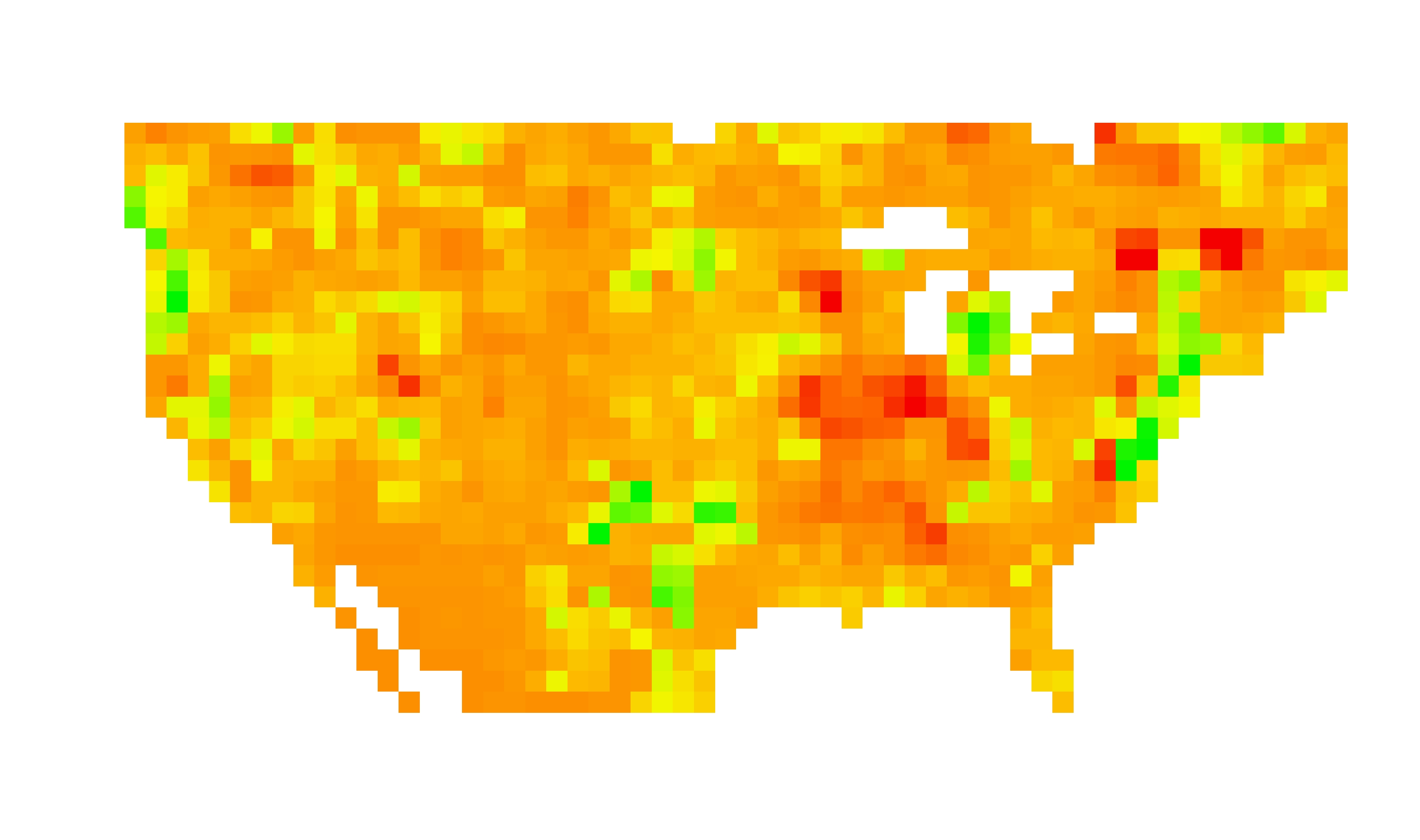 Precipitation
Data
CREST Model
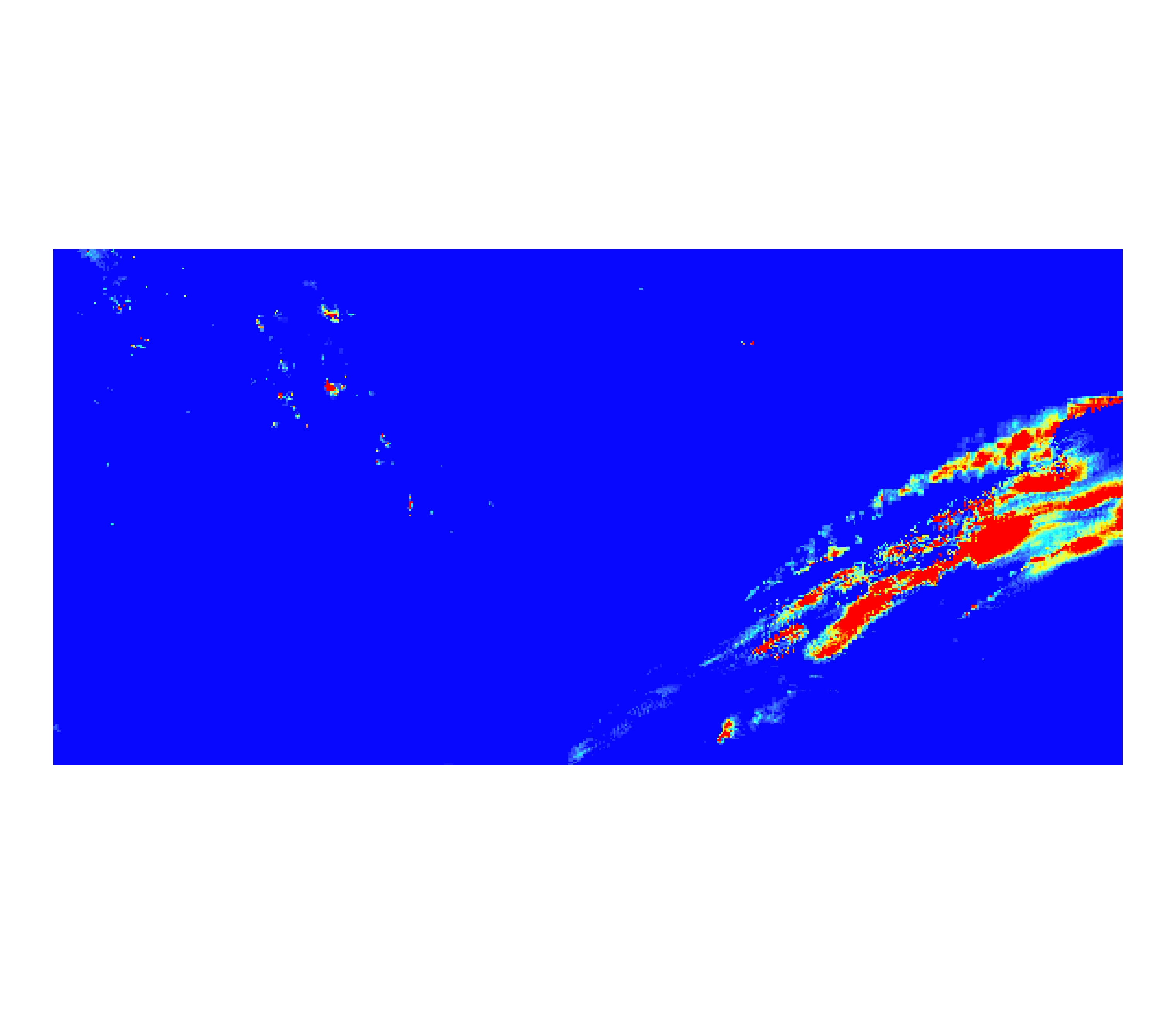 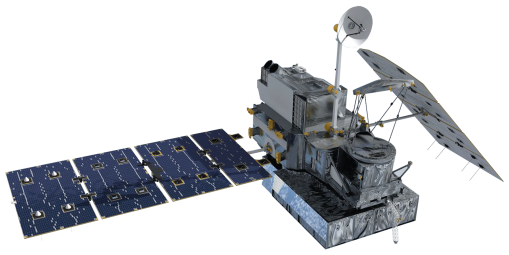 Rain Data
(PETs)
Global Precipitation Measurement
(GPM)
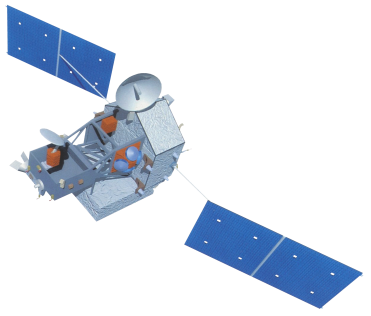 Surface Water Flow
Tropical Rainfall 
Measuring Mission 
         (TRMM)
Results
Conclusions
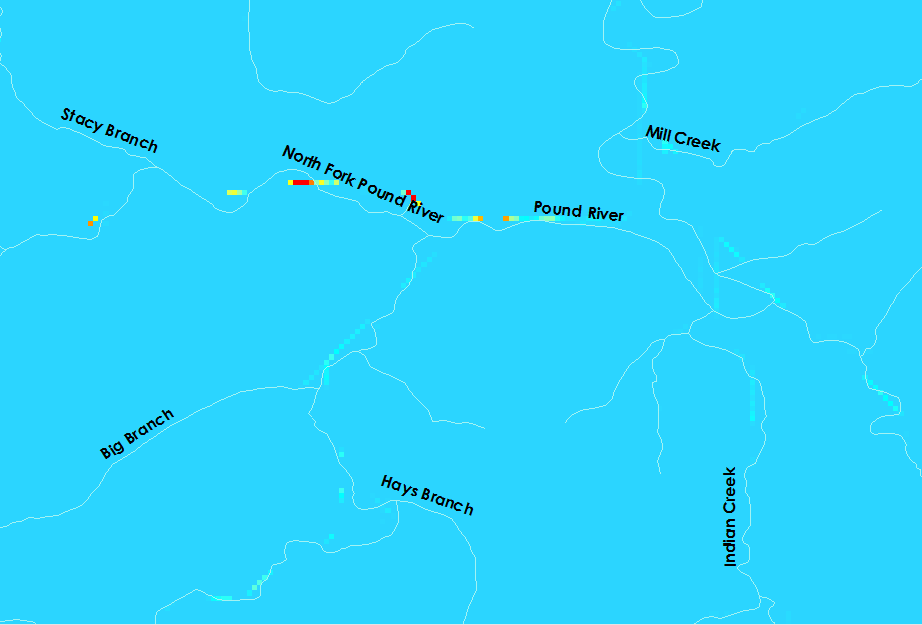 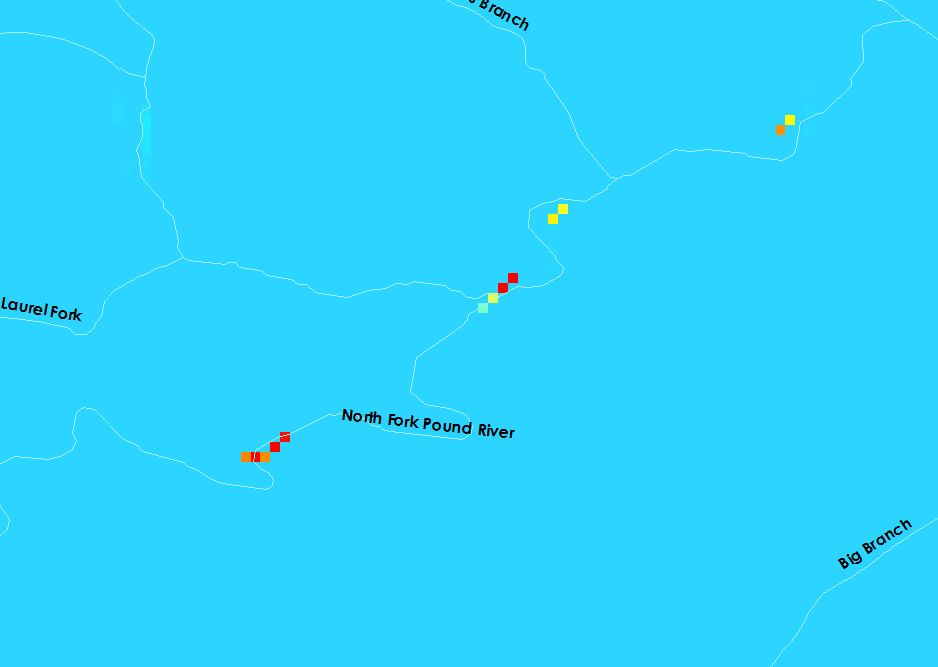 Before final conclusions can be reached, the CREST model requires calibration of hydrologic variables and the input of initial conditions.
Model may be improved for future use by including impervious areas and vegetation conditions.
Current plans to include more stream gauges in Wise County will improve stream monitoring coverage and can improve the calibration of the CREST model.
Calculated Discharge 
above Initial Conditions
 (m3/s)
High: 20.2  


Low: -8.5
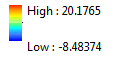 N
N
Figure 2. Most recent iteration of the CREST model showing calculated high stream discharge on North Fork Pound River.
Figure 1. CREST model showing calculated high stream discharge on North Fork Pound River.
Team Members
Project Partners
Acknowledgements
Dr. Kenton Ross, Science Advisor

Dr. DeWayne Cecil, Science Advisor

Bob VanGundy, Science Advisor
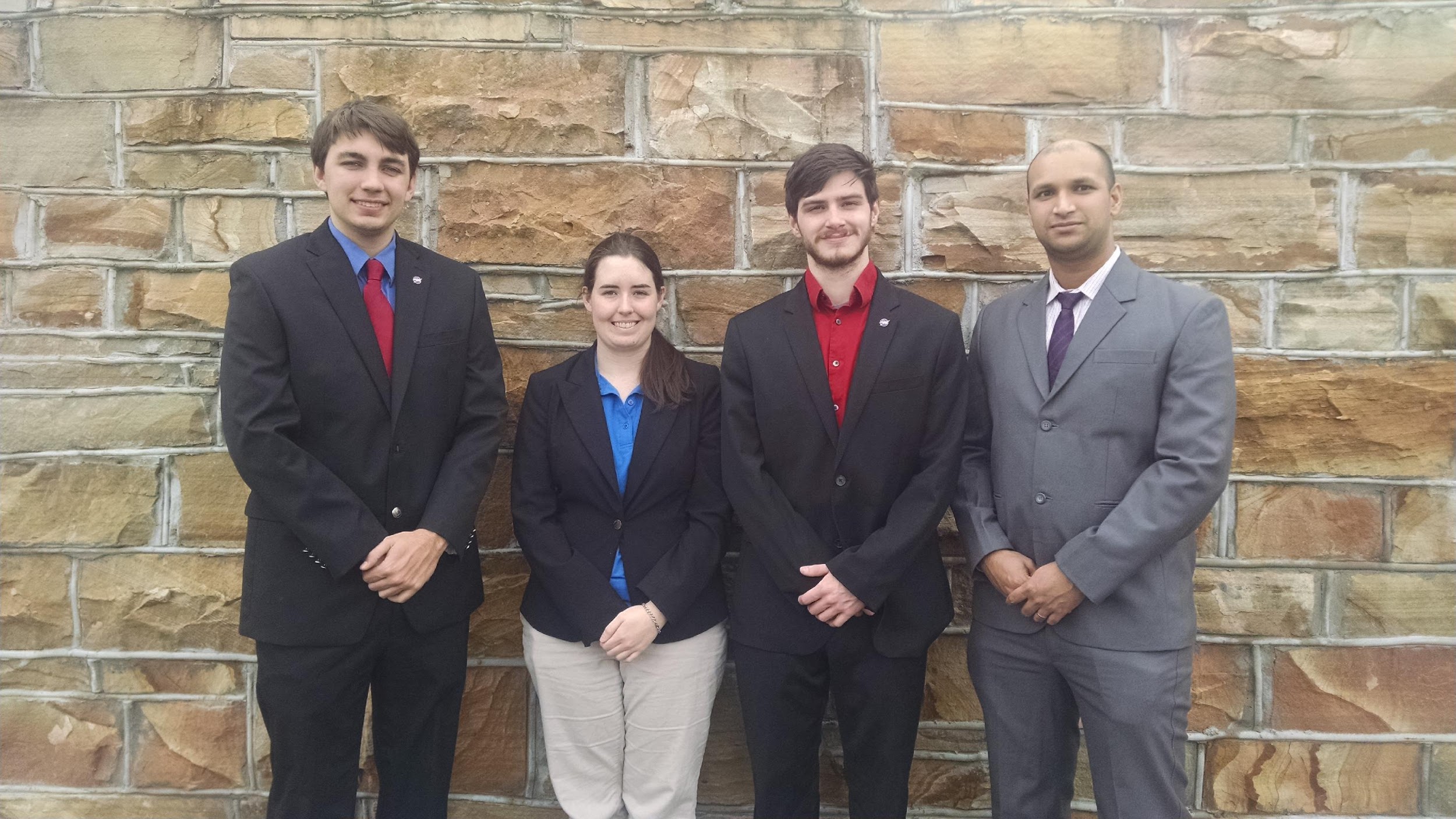 Wise County Board of Supervisors

Wise County Office of Emergency Management
From left to right: Grant Bloomer, Kimberly Berry (Project Lead), Zachary Tate, Abhijeet Baghel
Wise County and City of Norton Clerk of Court’s Office